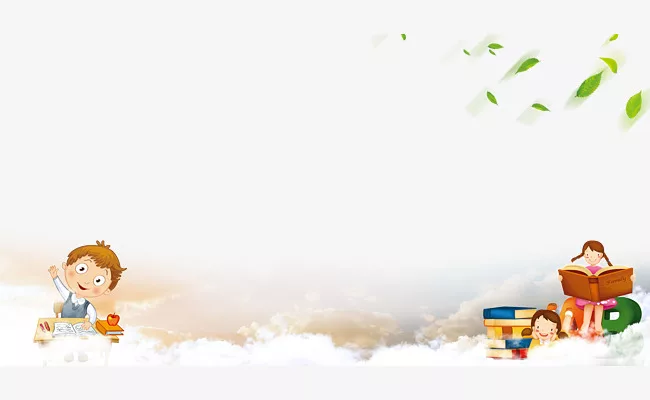 Визитка
Старшей группы «а»
МБДОУ детского сада № 62
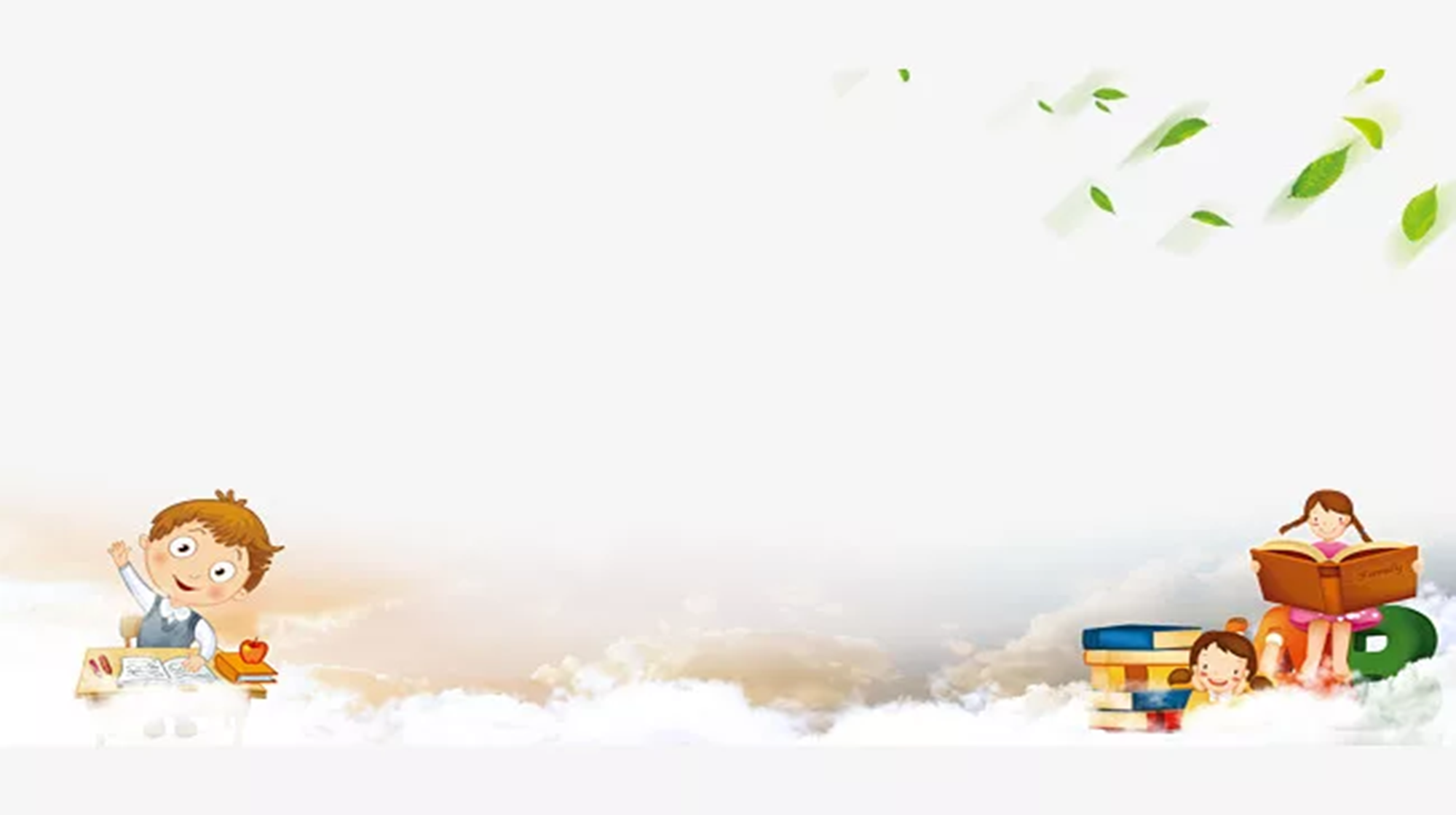 Визитка включает в себя следующие разделы:- информация о педагогах,- состав группы,- режим дня,- данные о программе образовательного процесса,- сетка  НОД-РППС
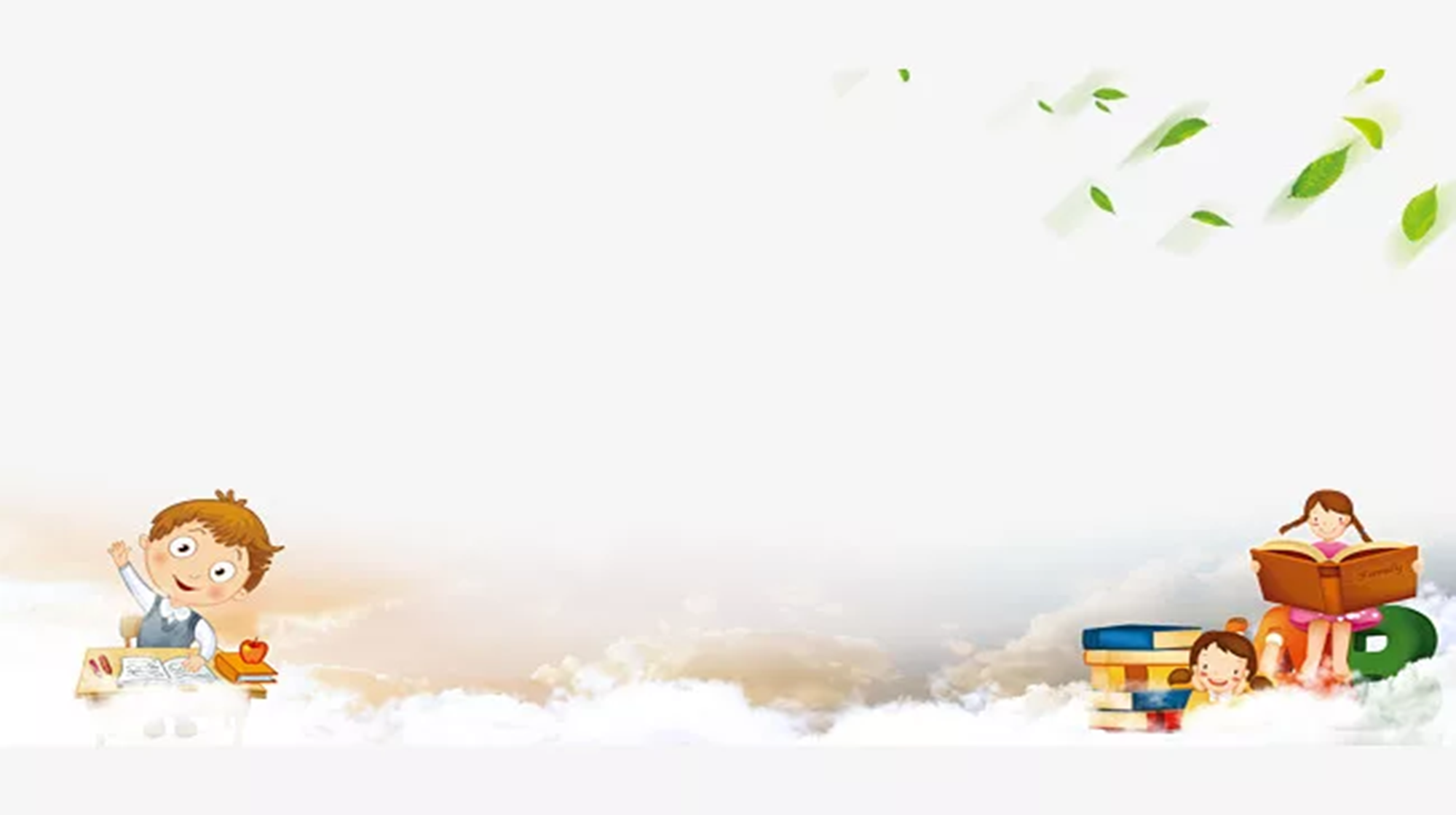 Педагоги
Воспитатель
высшей квалификационной категории   
Алексеева Елена Николаевна
Воспитатель
первой квалификационной категории
     Климова Елена Николаевна
Помощник воспитателя    
Муратова Анастасия Александровна
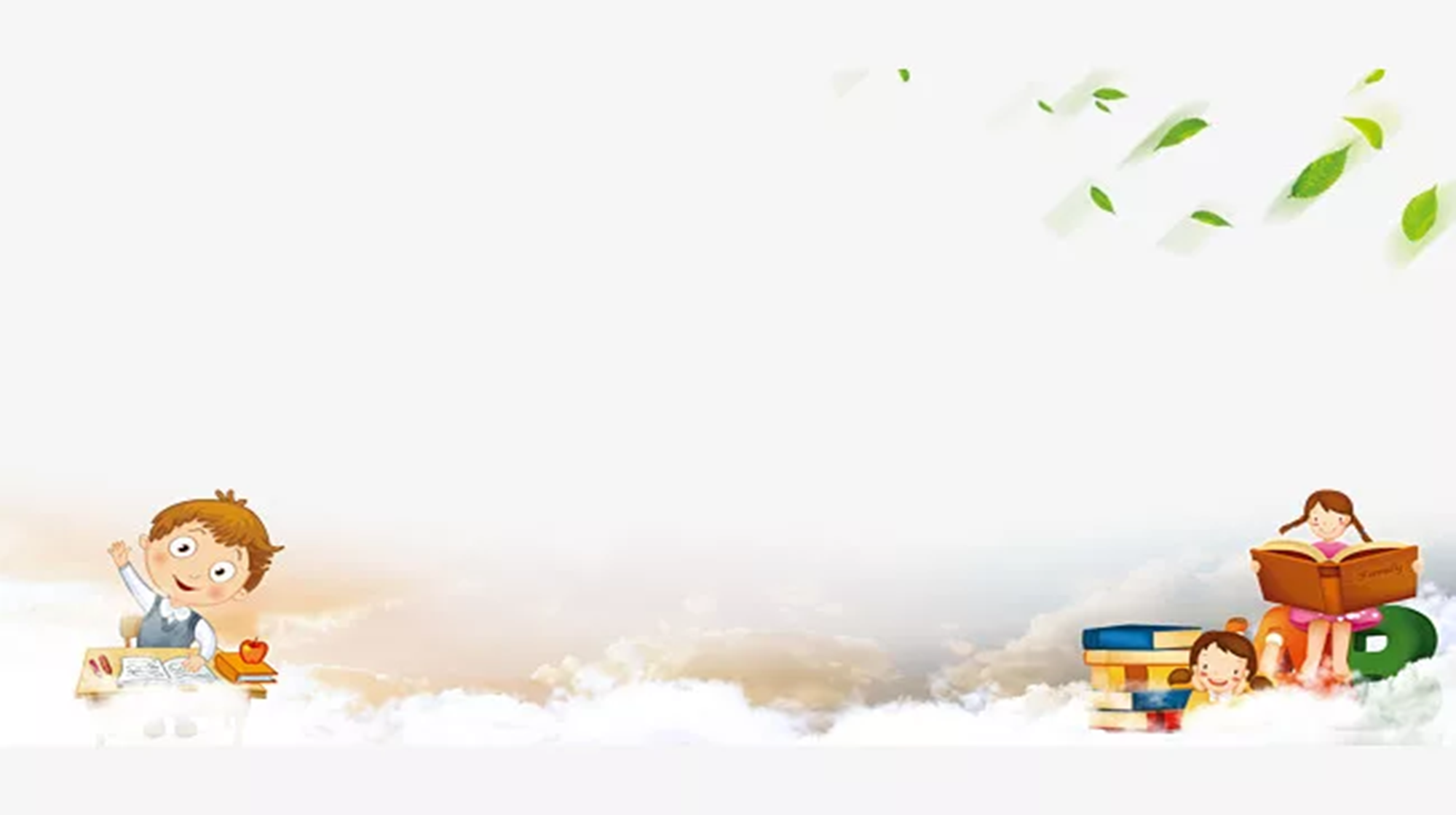 Группу посещают  25  человек; из них 17мальчиков и 8 девочек
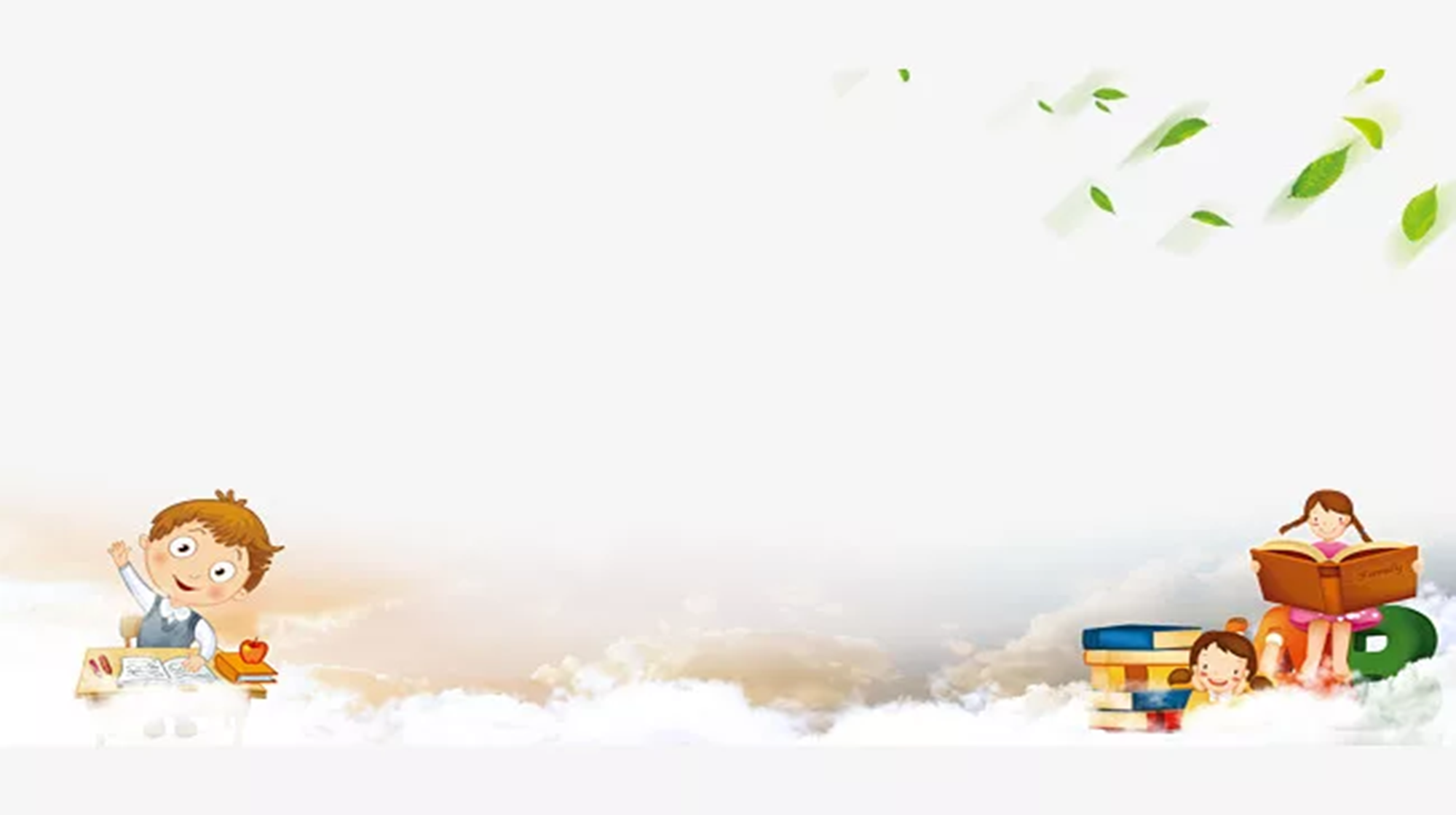 Режим дня
Организуется в соответствии СанПин 2.4.1.3049-13 ,Режим дня соответствует возрастным особенностям детей и способствует их гармоничному развитию
Режим дня в нашем дошкольном учреждении соответствует всем  основным требованиям:
             -  прогулки организуются 2 раза в день (в первую половину и   во вторую   половину дня - перед уходом      
                 детей домой; при температуре ниже минус 15 С и скорости ветра более 7 м/с продолжительность п
               прогулки рекомендуется сокращать;
             - общая продолжительность дневного сна 2-2,5 часа, перед сном не рекомендуется проведение 
                   подвижных эмоциональных игр, закаливающих процедур; 
-                              - во время сна присутствие воспитателя или его помощник в спальне обязательно;
                                   - на самостоятельную деятельность детей 3-7 лет (игры, подготовка к НОД, 
                                 личная  гигиена) в режиме дня  должно отводиться не менее 3-4 часов.
                                           Для детей от 5-6 лет НОД не должна превышать 40 минут в день, длительность        
                                                одного  занятия не более 25 минут.
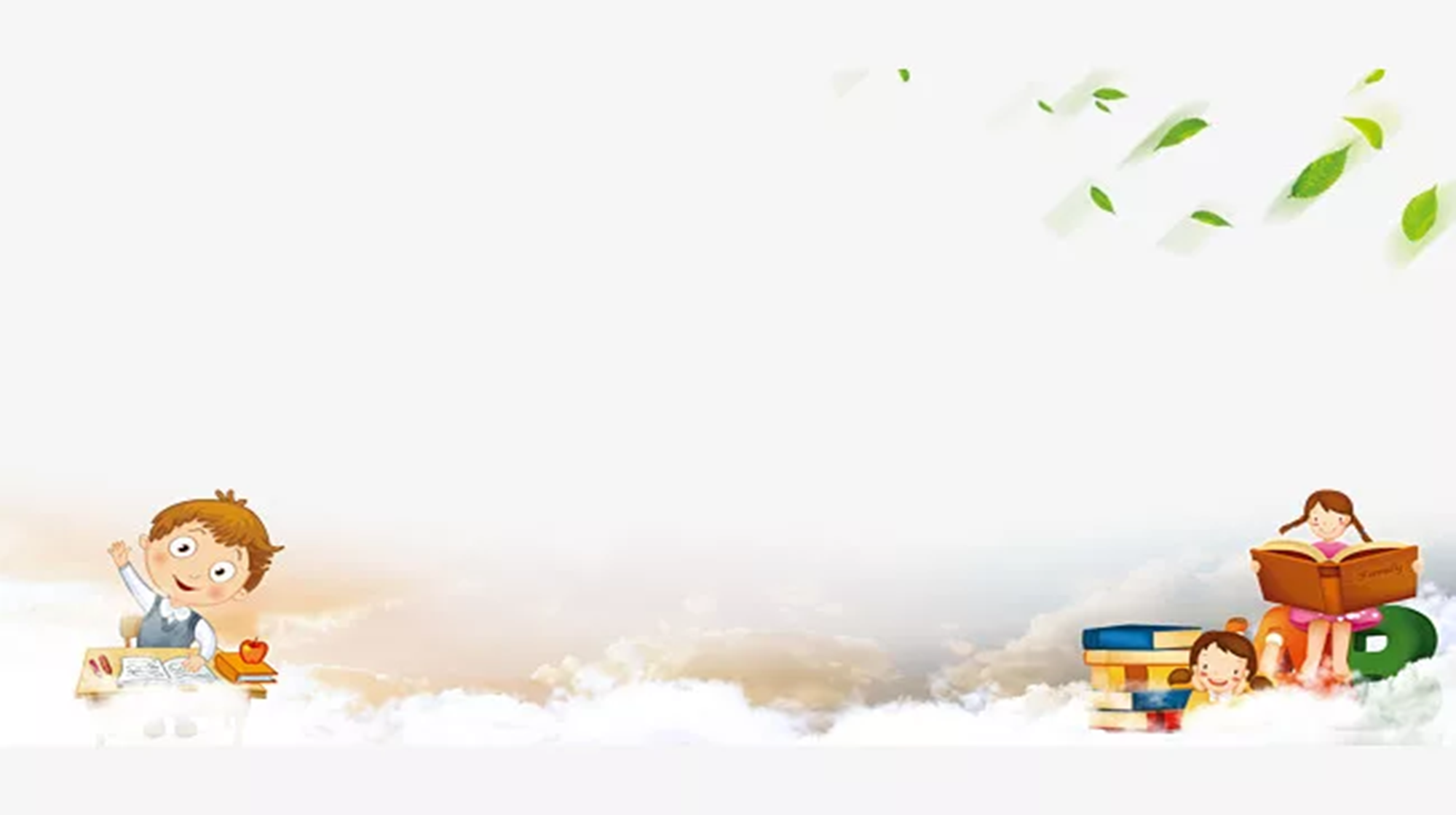 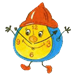 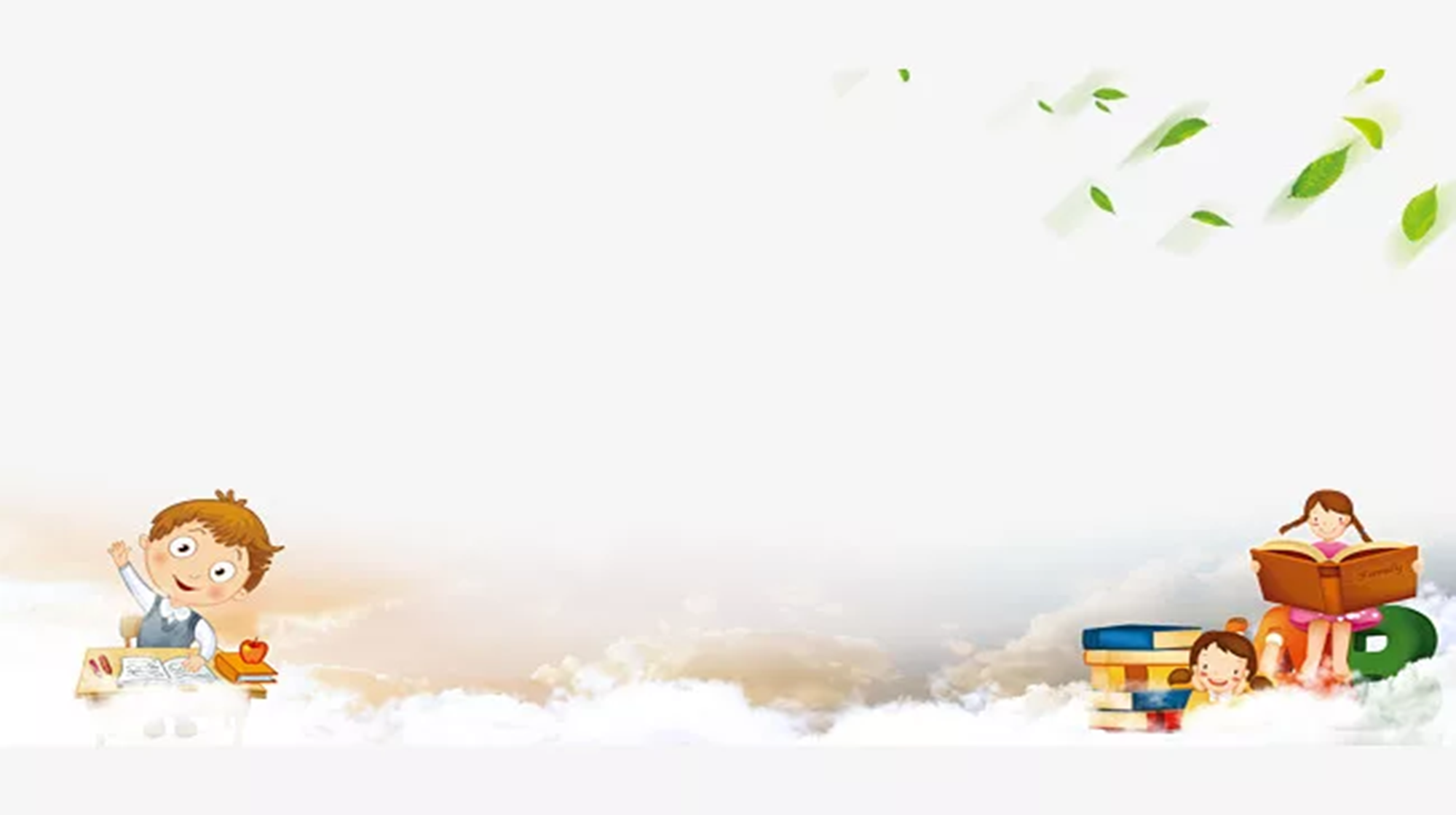 Сетка НОД
РППС  
старшей «а» группы
  При создании развивающей предметно - пространственной среды    группы учтены требования Федерального государственного образовательного стандарта дошкольного образования, которые должны обеспечивать    полноценное развитие личности детей во всех основных образовательных областях, а именно: в сферах социально-коммуникативного, познавательного, речевого, художественно-эстетического и физического развития личности детей на фоне их эмоционального благополучия и положительного отношения к миру, к себе и к другим людям а также требования инновационной программы «От рождения до школы» Н.Е. Веракса
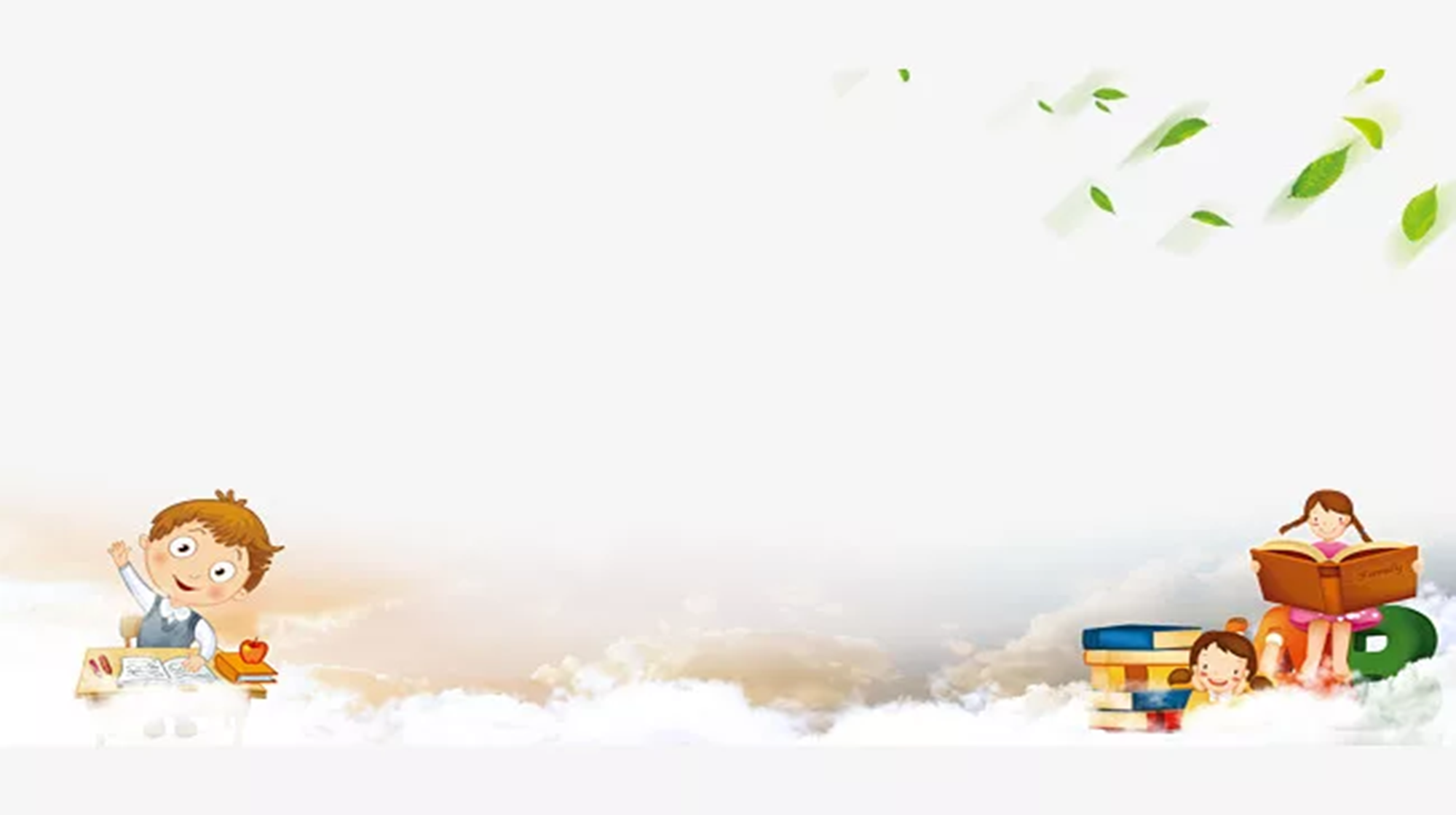 Нормативно - правовая и методическая база построения 
развивающей предметно - пространственной среды группы
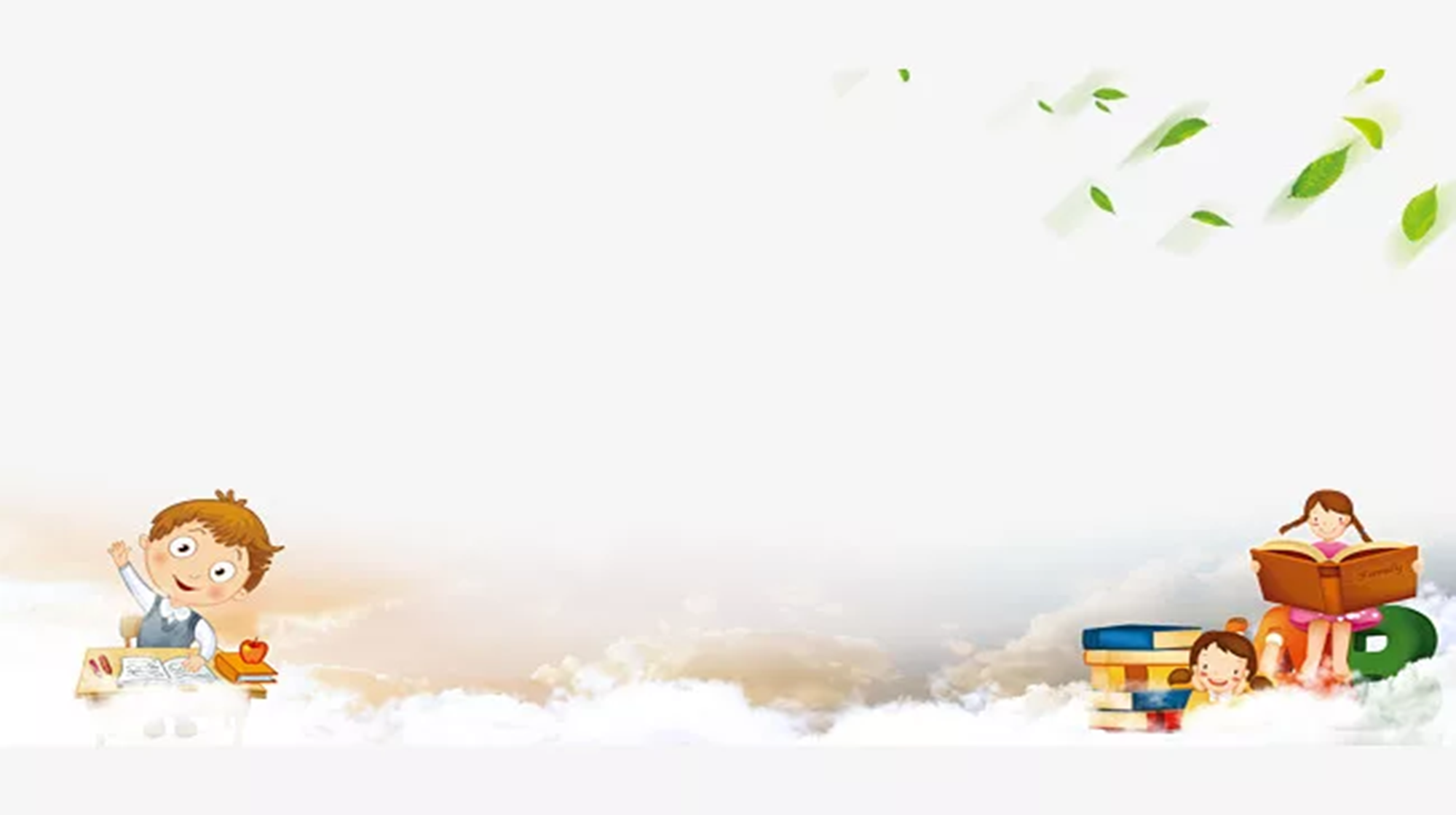 Конституция Российской Федерации от 25 декабря 1993 года   с изменениями от 30 декабря 2008 года.
  Федеральный закон Российской Федерации от 29 декабря 2012 года № 273-ФЗ  «Об образовании в Российской Федерации».
 Федеральный закон «О внесении изменений в отдельные законодательные акты Российской  Федерации в связи с принятием              
Федерального  закона  “Об образовании в Российской Федерации №  185 от 02 июля 2013 года. 
Приказ Министерства образования и науки Российской Федерации  «Об утверждении Федерального государственного образовательного  стандарта дошкольного образования» № 155 от 17 октября 2013 года.
Конвенция о правах ребенка.
В.А. Петровский,  Л.П. Стрелкова "Концепция построения развивающей среды для организации жизни детей и взрослых в детском саду".
От рождения до школы: Инновационная программа дошкольного образования / Н.Е. Веракса 2020
Сан Пин 2.4.1.3049-13 "Санитарно-эпидемиологические требования к устройству, содержанию и организации режима работы дошкольных образовательных организаций«
Центр познавательного развития
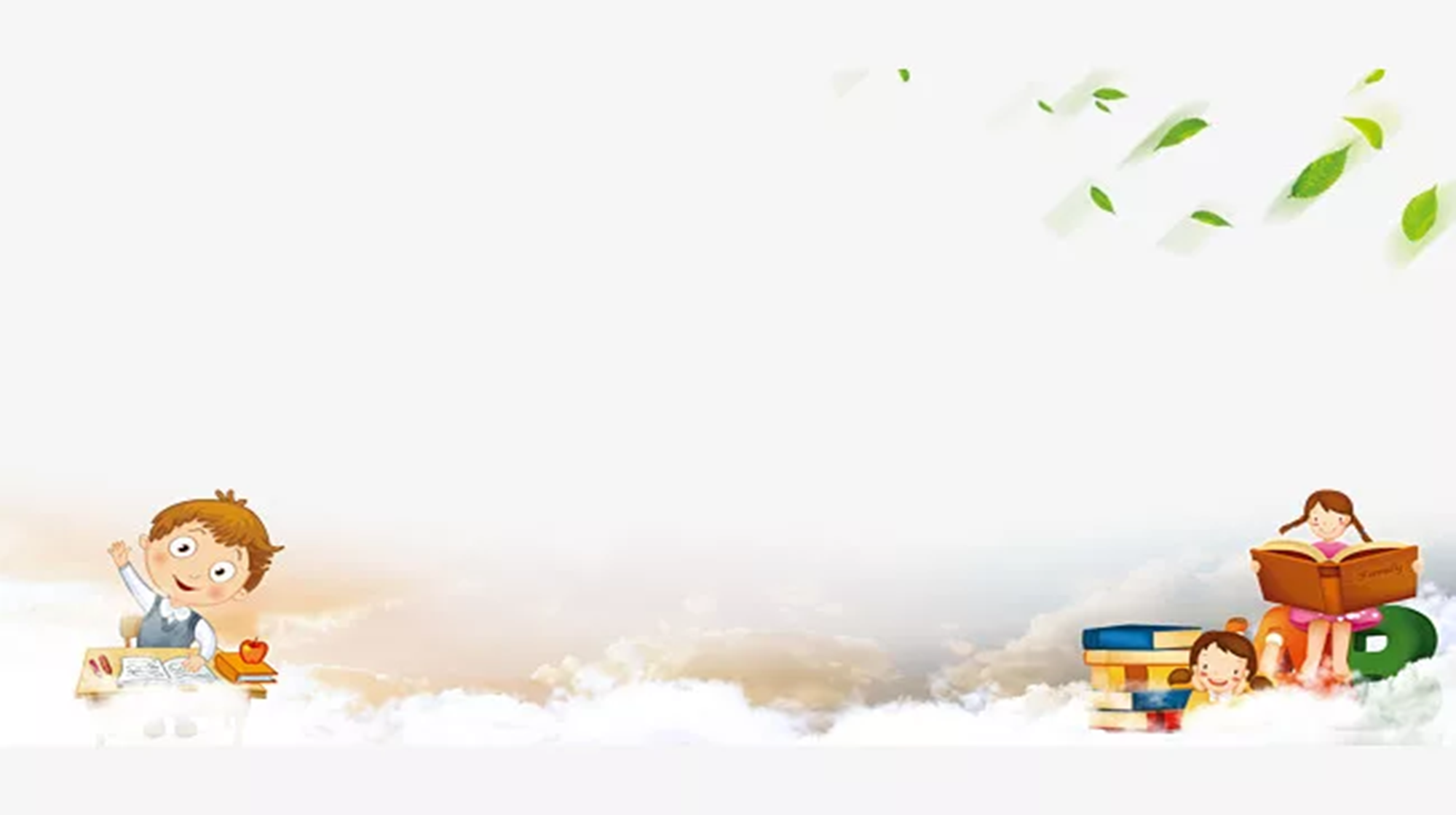 В него входят:
центр познания
центр  краеведения
центр математики
центр настольных игр
Центр познавательного развития
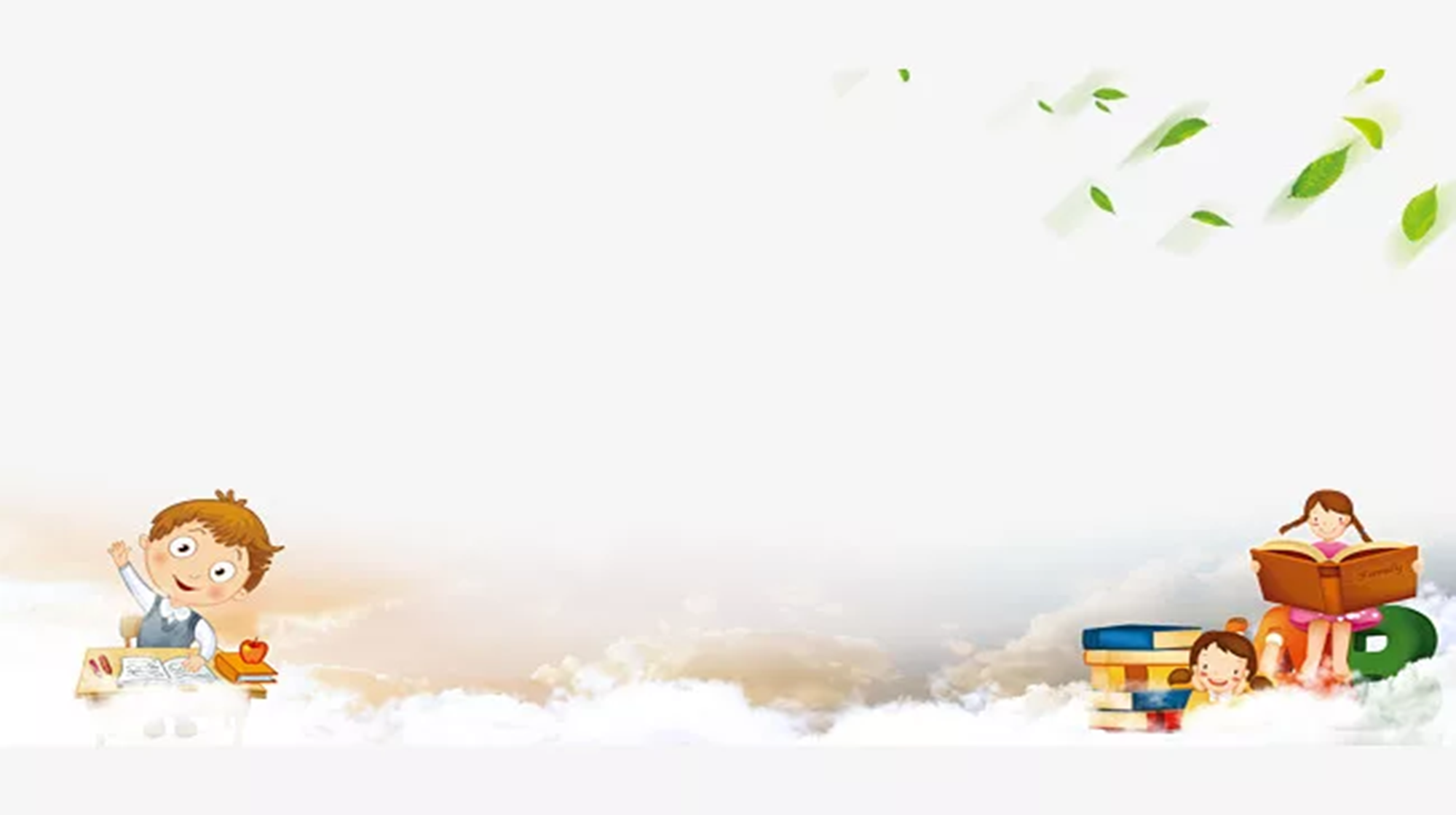 В него входят:
центр естествознания
центр  экспериментирования
центр конструирования
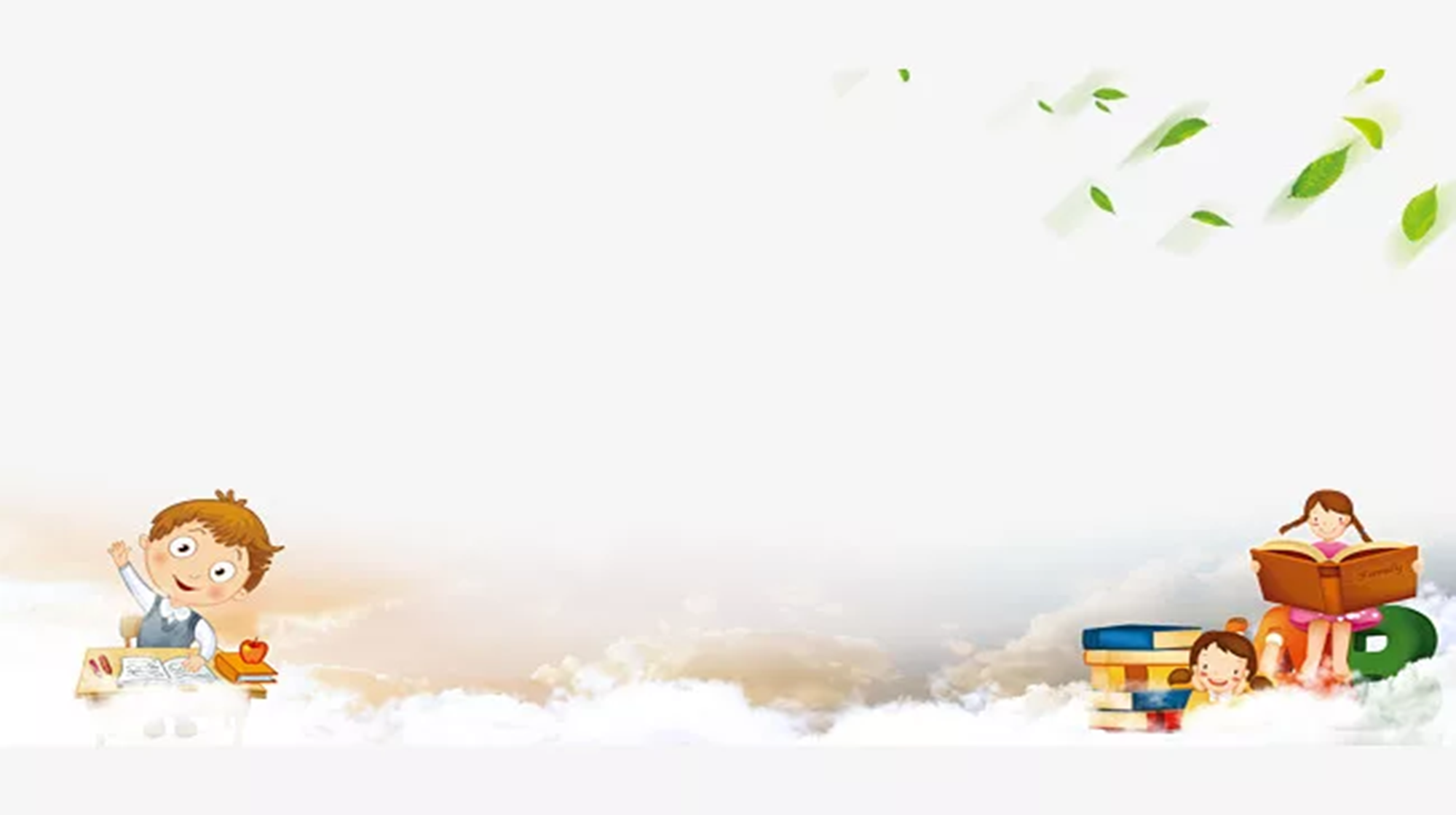 Центр физического развития
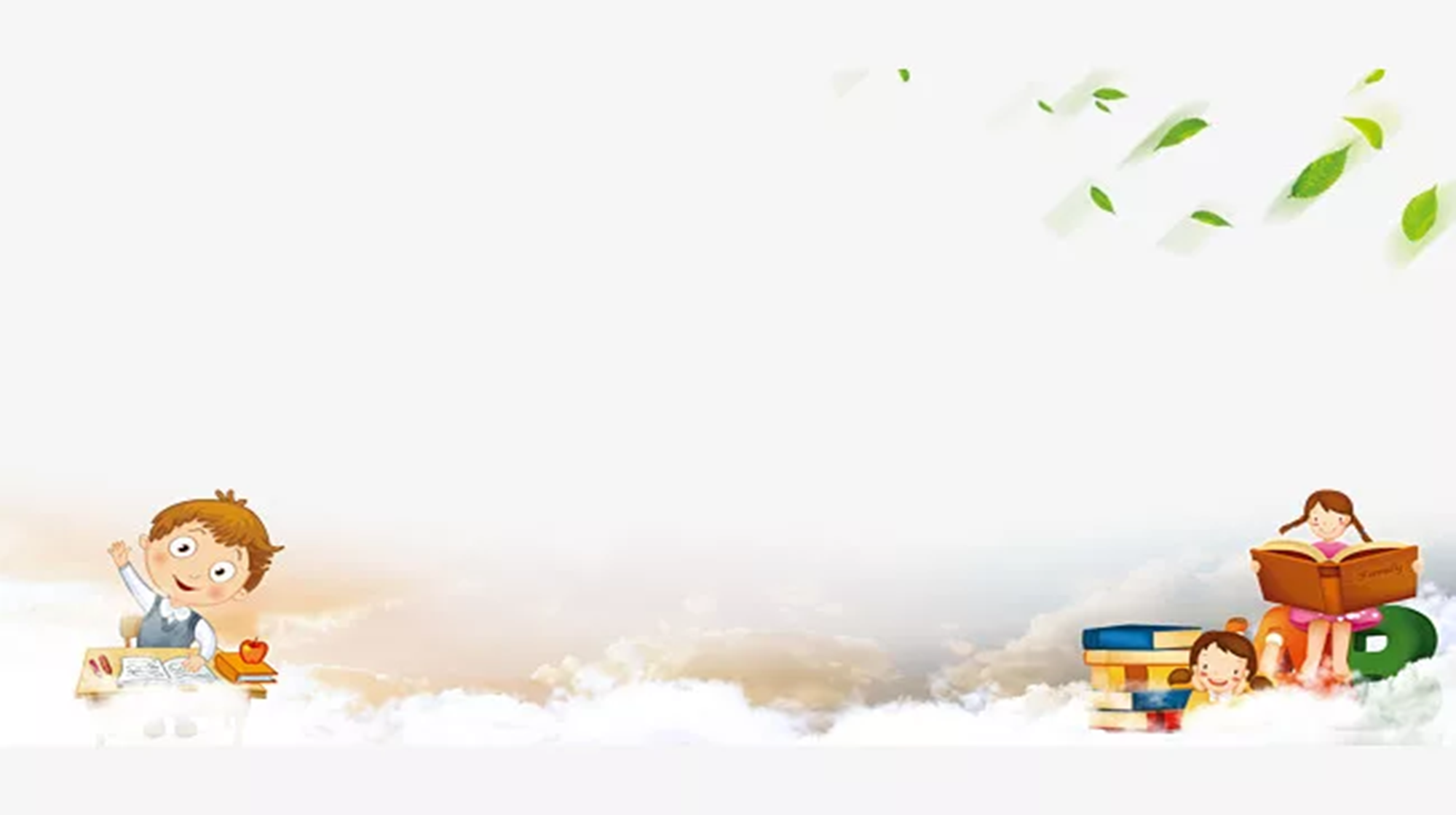 Центр социально – коммуникативного  развития
В него входят:
центр ОБЖ
центр  сюжетно-ролевых игр
Центр художественно - эстетического  развития
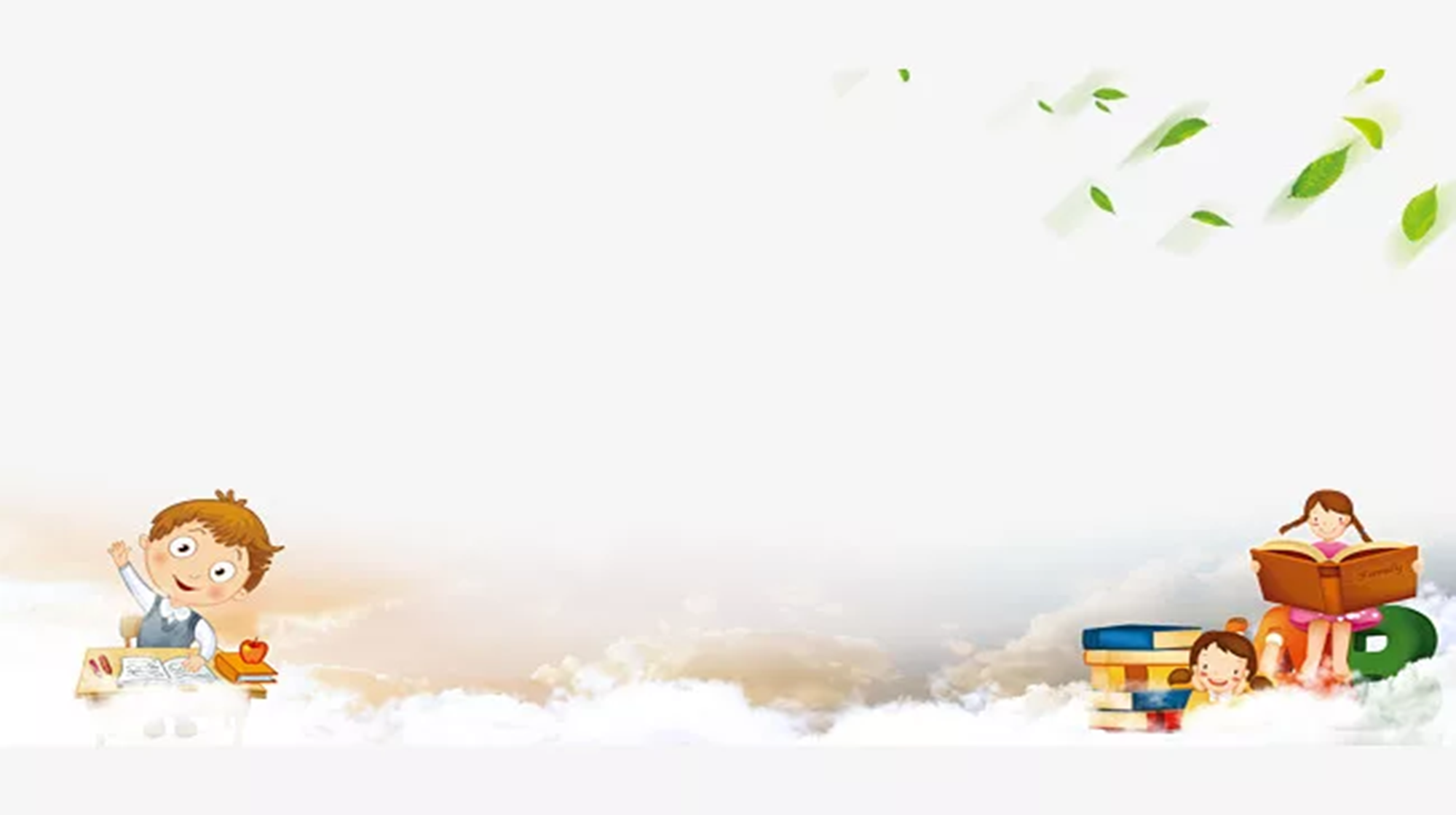 В него входят:
центр продуктивной деятельности
 центр музыки
центр книги
- центр театрализованной деятельности
Уголок для родителей